Kolarctic Cross Border Cooperation (CBC) 2014-2020
Yksi 15:sta EU:n ulkorajayhteistyötä tukevasta rahoitusohjelmasta.

Одна из 15-ти программ ЕС поддерживающая приграничное сотрудничество на внешних границах ЕС.
23.5.2019 Kola, Murmansk Region
Days of Russian-Finnish Cross-Border Cooperation
Kolarctic CBC 2014 - 2020
Ohjelman budjetti / Бюджет Программы

EU-rahoitus / Финансирование ЕС 					24 718 090 €
Norjan Kolarctic-rahoitus						  7 000 000 €
Финансирование  Коларктик, эквивалент ЕС финансирования

Jäsenmaiden kansallinen vastinrahoitus (Suomi ja Ruotsi)		12 359 045 €
Национальное  софинансирование: финляндия, Швеция 

Venäjän kansallinen vastinrahoitus					12 359 045 €
Российское национальное софинансирование	

Norjan kansallinen vastinrahoitus					  7 000 000 €
Норвежское национальное  софинансирование

YHTEENSÄ							63 436 180 €
ВСЕГO						                          (57 092 561 €)
www.kolarctic.info
23.5.2019 Kola, Murmansk Region
Days of Russian-Finnish Cross-Border Cooperation
Kolarctic CBC 2014-2020
Ohjelmassa on toteutettu kolme hankehakua, joissa vastaanotettu yhteensä 134 hakemusta ja hyväksytty 26 perushanketta.
Lisäksi ohjelmasta on rahoitettu 3 suurta infrastruktuurihanketta. 
Jäljellä on EU-rahaa 796 000 €, Suomen ja Ruotsin valtion vastinrahaa   9 900 € ja Norjan rahoitusta 1 200 000 €.

В Коларктик программе было открыто 3 Раунда подачи заявок, в результате которых было получено 134 заявки и утверждено на финансирование 26 проектов. Дополнительно, программа финансирует 3 больших инфраструктурных проекта. Финансирование остается: ЕС 796 000 €, Национальное  софинансирование финляндии и Швеции 9 900 €, Норвежское 1 200 000 €.
www.kolarctic.info
23.5.2019 Kola, Murmansk Region
Days of Russian-Finnish Cross-Border Cooperation
[Speaker Notes: 1. General Furnishing and Surface Infrastructure Development of the Kola – Verhnetulomsky BCP Lotta Road (4,5 M€)
2. Reconstruction of the road Kaamanen – Kirkenes (5 M€) kuinka monta kilometriä hankkeet yhteensä ovat?
3. Raja-Jooseppi BCP development and reconstruction; traffic arrangements, buildings and technology (11,45 M€)]
Kolarctic CBC 2014-2020
Rahoitetut hankkeet jakaantuvat temaattisten tavoitteiden välillä seuraavasti:
Финансируемые проекты попадают 
в одну и следующих тематических 
целей:

	TO1 – 11
	TO6 – 10
	TO7 – 7
	TO10 – 1
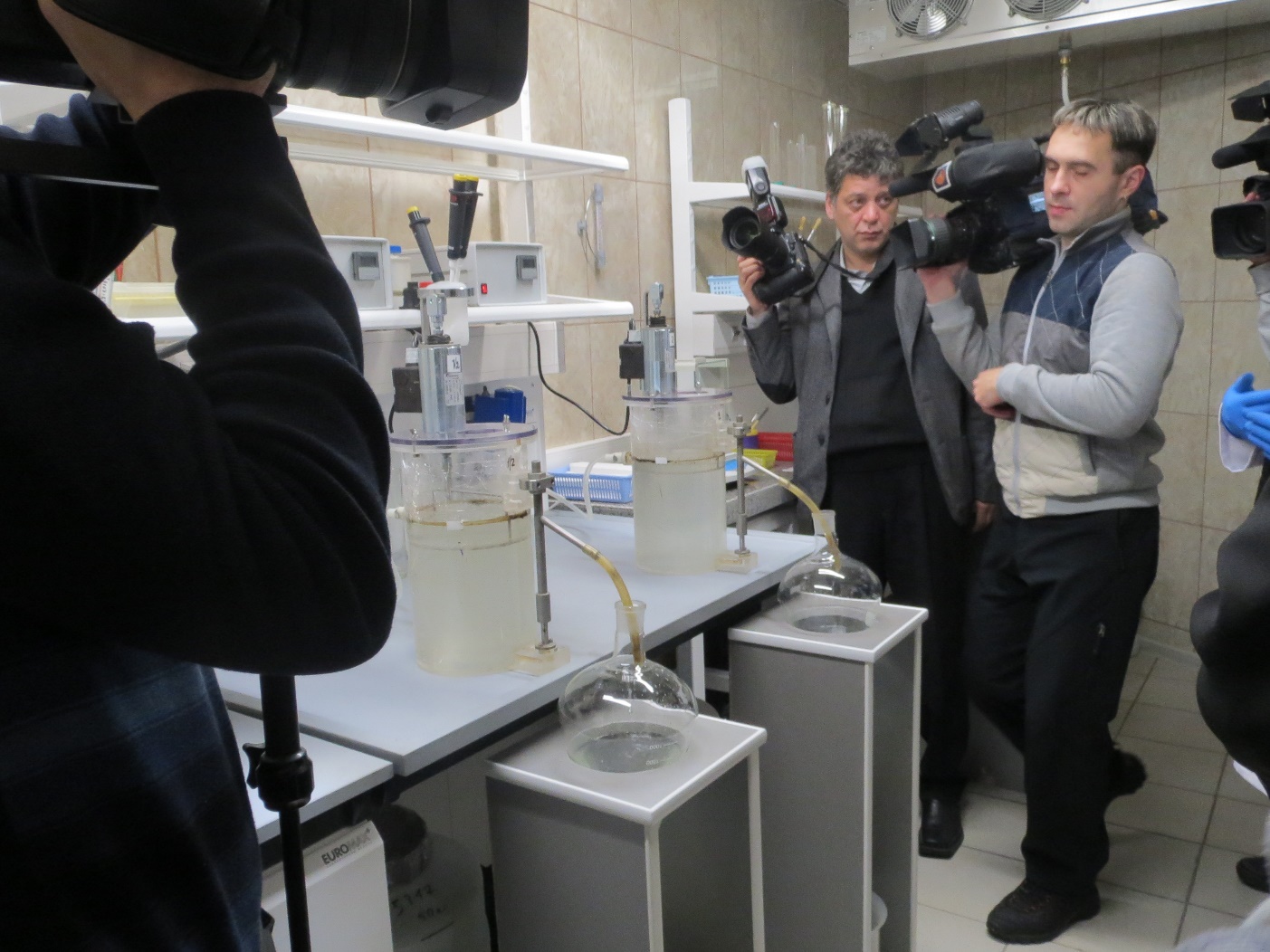 23.5.2019 Kola, Murmansk Region
Days of Russian-Finnish Cross-Border Cooperation
Kolarctic CBC 2014-2020
Rahoitetuissa hankkeissa on partnereita eri maista seuraavasti:
Финансируемые проекты включают партнеров из 4 стран:

	Venäjä / Россия – 57
	Suomi /  Финляндия – 43
	Norja /  Норвегия 39
	Ruotsi /  Швеция – 22
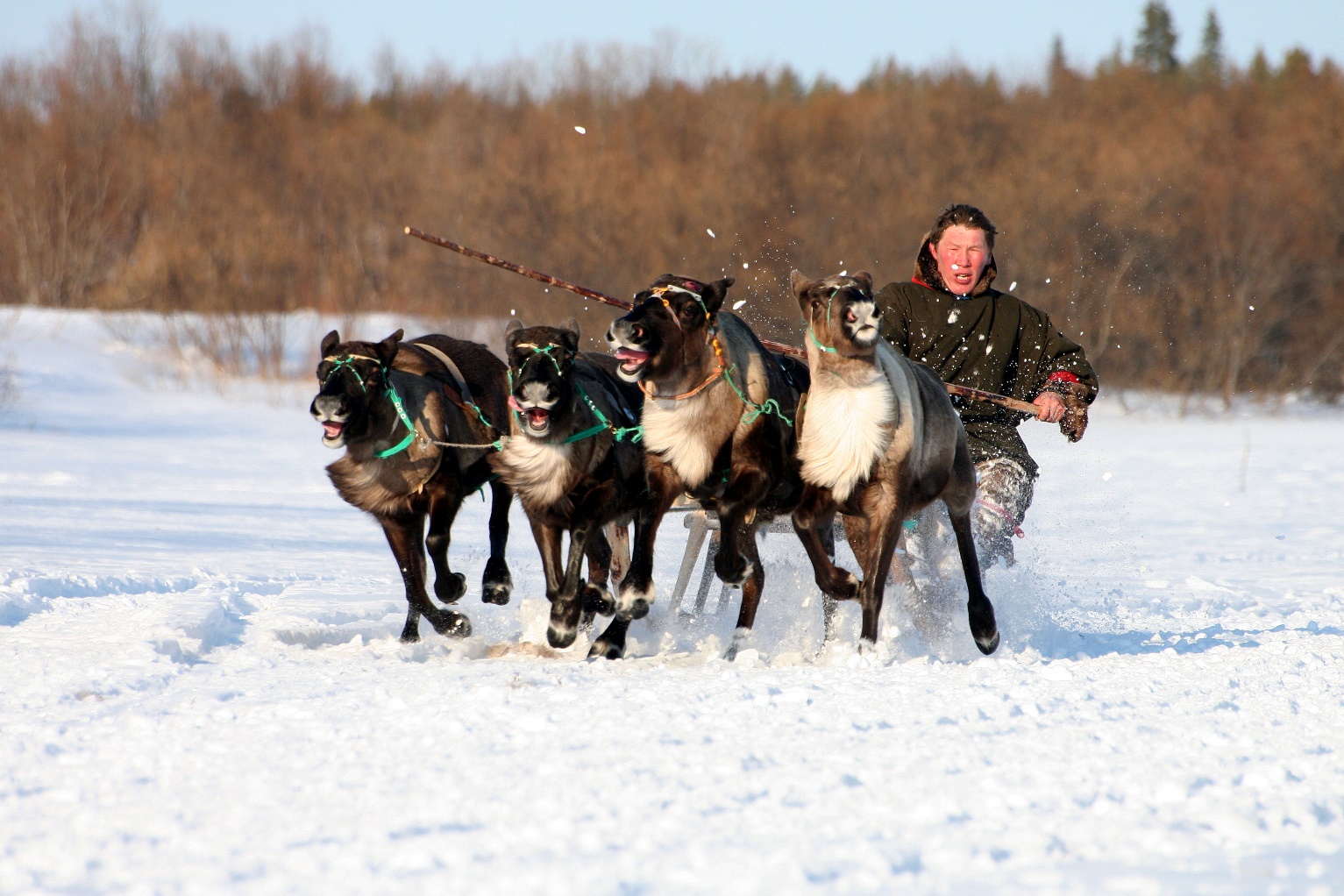 23.5.2019 Kola, Murmansk Region
Days of Russian-Finnish Cross-Border Cooperation
Kolarctic CBC 2014-2020
http://kolarctic.info

Twitter, Facebook
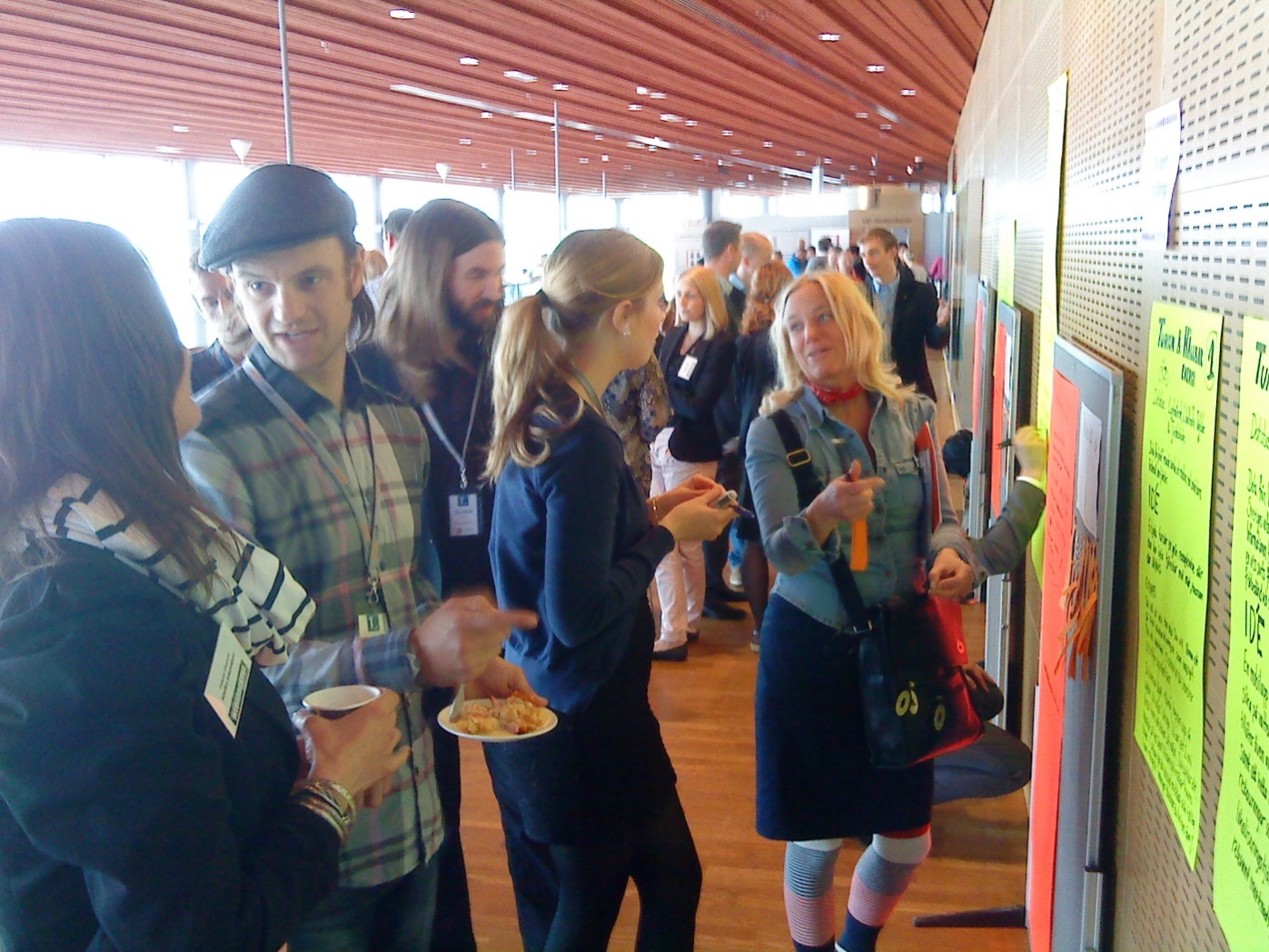 23.5.2019 Kola, Murmansk Region
Days of Russian-Finnish Cross-Border Cooperation
Kolarctic CBC 2014 - 2020
Hankkeet päättyvät vuoden 2022 loppuun mennessä.
Проекты должны быть завершены не позднее 2022 года.

Seuraava ohjelmakausi, uusi ohjelma?
Следующий программный период, новая программа?
www.kolarctic.info
23.5.2019 Kola, Murmansk Region
Days of Russian-Finnish Cross-Border Cooperation
Kolarctic CBC 2014 - 2020
Kiitos mielenkiinnostanne!
Спасибо за внимание!

Riikka.Oittinen@lapinliitto.fi
www.kolarctic.info
23.5.2019 Kola, Murmansk Region
Days of Russian-Finnish Cross-Border Cooperation